Algebra 1 Midterm Review
TRANSLATE EACH SENTENCE:
“5 times a number minus 4”
Three less than a number is 14
The sum of 4 times a number and negative 3
Find the value of each expression:Order of Operations
PEMDAS
Evaluate each expression if r = 8 and s = -5.
Name the property shown by the statement:
ASSOCIATIVE
COMMUNATIVE
COMMUNATIVE
Simplify each expression
Distance traveled d equals the product of the rate r and the time t.  Given the rate and time traveled, find the distance traveled:
Rate = 15 miles per hour                 2.  Rate = 36 miles per hour
      Time = 3 hours				          time = 1.5 hours
Annie buys a pair of pants for $25 and several t-shirts for $8 each.  Write an expression for her total cost if she buys n t-shirts.
Name the ordered pair for each letter, and what quadrant:
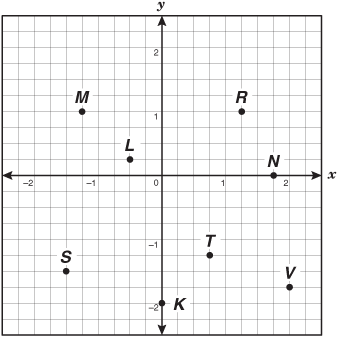 What is the value of t in each equation:
1.                                                      2.




3.					4.
Which value of “n” makes each equation true:
1.                                                      2.




3.					4.
Evaluate each function if a = 4, b = -1, and c = -2
Solve each equation:
1.                                                      2.




3.					4.
Solve each absolute equation:
1.                                                      2.




3.					4.
Do the following percent problems:
1.  What is 70% of 135                              2.  What percent is 48 of 96
What is the slope of each graph:
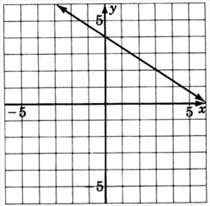 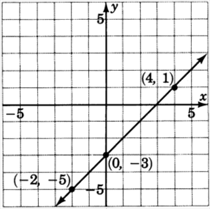 -2
3
m = -2/3
m = 1
What is the y-intercept of the graph of each equation:
1.  3x – 6y = 12                                  2.  x + 5y = -25
To find the y-intercept, you plug in ZERO FOR X
3(0) – 6y = 12
        -6y  = 12
        -6         -6

	  y = -2

(0,-2)
(0) + 5y = -25
          5y  = -25
          5         5

	  y = -5

(0,-5)
Determine the slope of the line through points given:
1.  (4,-8)   and    (3,6)			2.  (0,5)  and   (-3,-2)
Graph each equation: 2x – 4y = 12                     x + 3y = -9
I WOULD GRAPH USING X AND Y INTERCEPTS
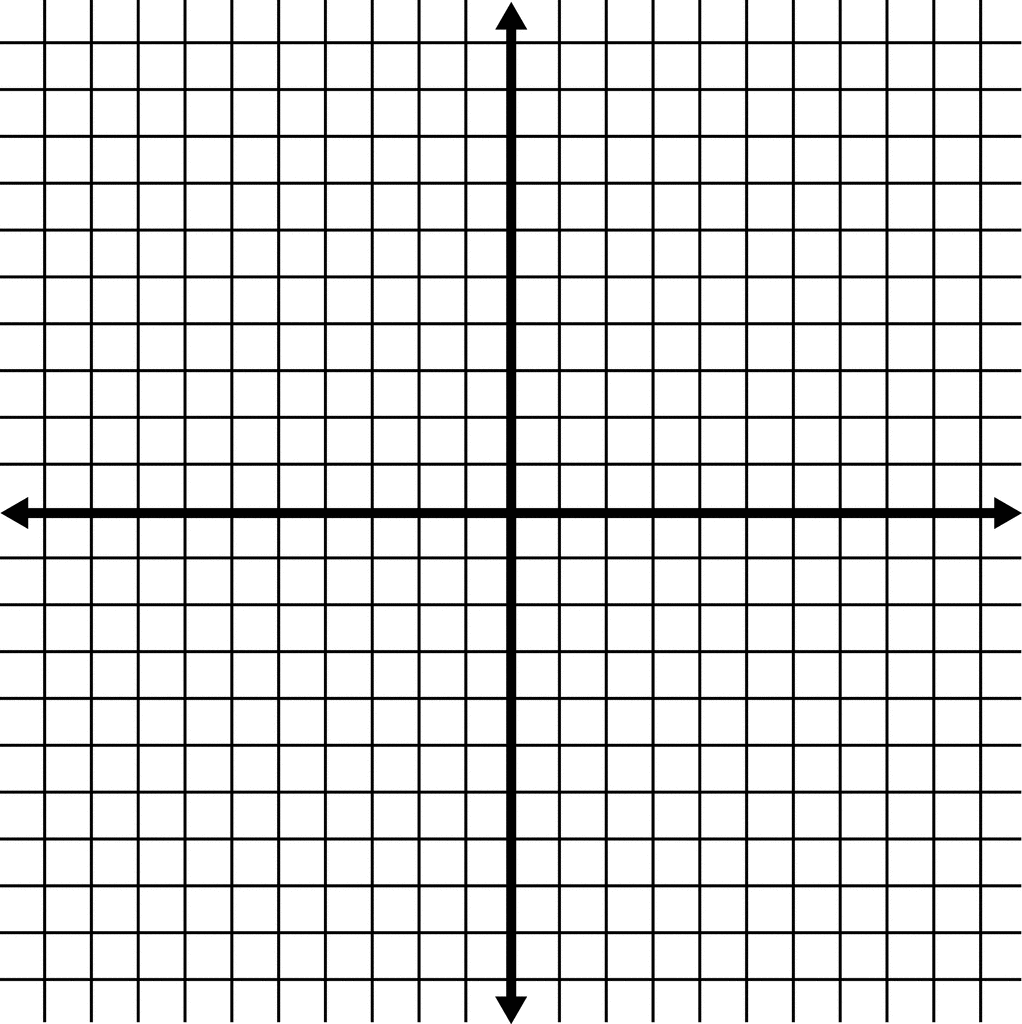 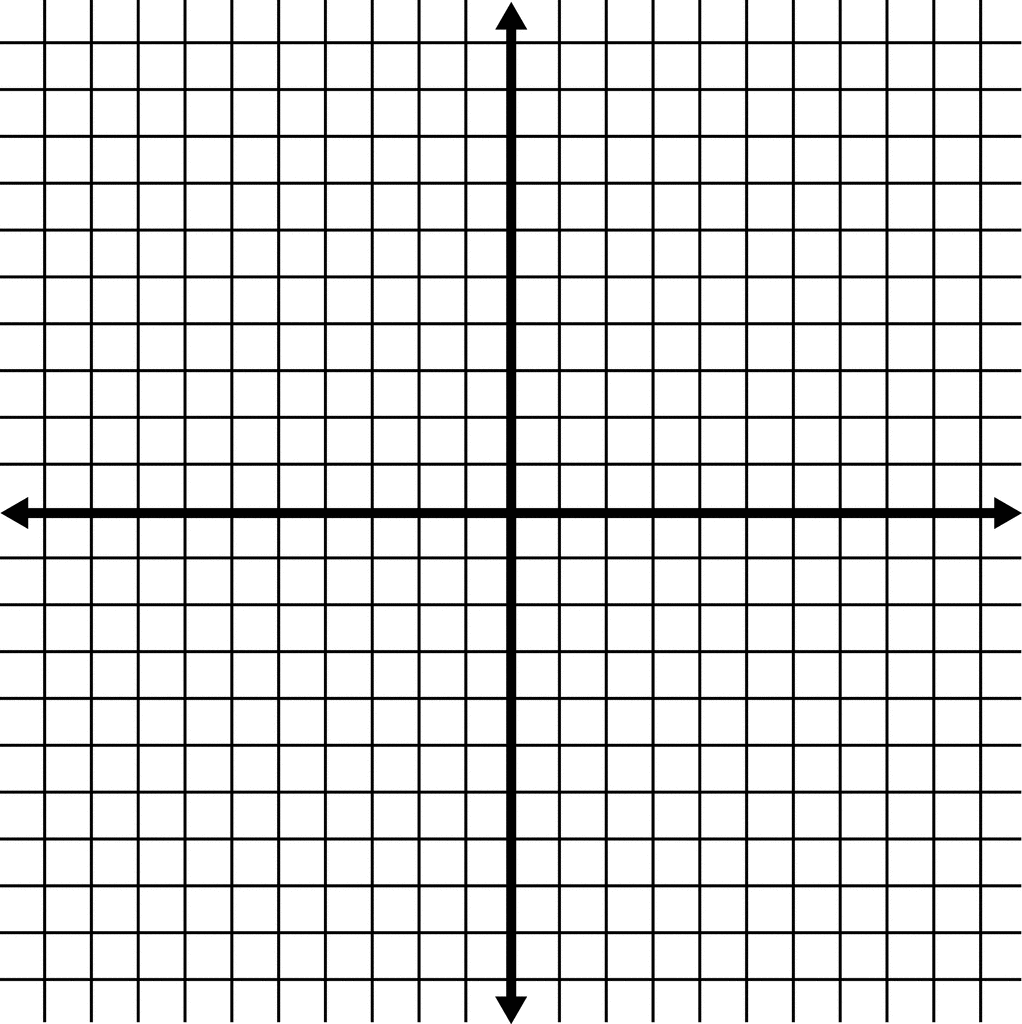